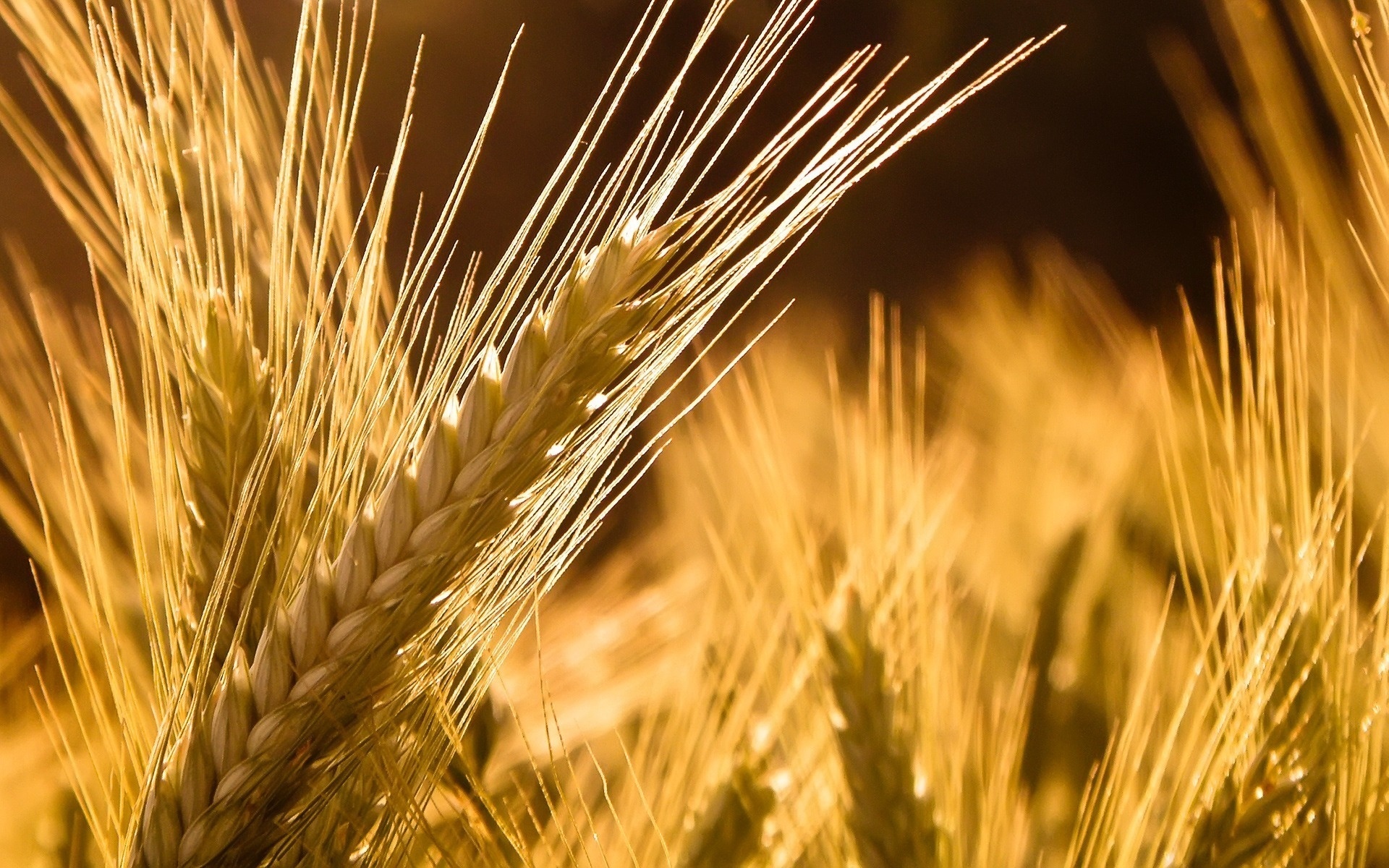 Бюджет для гражданМО «Кожевниковский район» на основерешения Думы Кожевниковского  района 
№ 262 от 27.12.2018 г. «О бюджете Кожевниковского района на 2019 год»
Глава  Кожевниковского района Александр Михайлович Емельянов
Краткая характеристика района
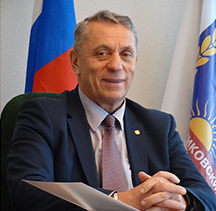 Географическое положение: Кожевниковский район расположен на юге Томской области, большая его часть располагается на левобережье р. Обь. Протяженность границы района составляет 438,3 км. 
Расстояние от Кожевниково до Томска: 109 км.
Климатические условия: Умеренный климатический пояс. Континентальный климат.
Территория: площадь: 3,9 тыс. км2 (1,2% территории Томской области).
Население: 20 287 чел. (1,9% удельный вес от численности населения Томской области). Плотность: 5,2 чел./км2
Административно-территориальное деление: территория Кожевниковского района разделена на 8 сельских поселений, объединяющих 38 населенных пунктов.
Административный центр: с. Кожевниково.
Уважаемые жители Кожевниковского района!
«Бюджет для граждан»   познакомит вас с положениями основного финансового документа нашего района 
решения «О бюджете Кожевниковского района  на 2019 год ».  
              Представленная информация предназначена для широкого круга пользователей и будет полезна всем категориям населения, так как она затрагивает интересы каждого жителя Кожевниковского района.

              Упрощённая версия районного бюджета в доступной и понятной форме поможет гражданам  ознакомиться с основными параметрами районного бюджета, понять сколько в бюджет поступает средств и на какие цели они направляются.



Начальник Управления финансов Администрации Кожевниковского района
Ольга Леонидовна Вильт
Основные подходы к формированию расходов бюджета на 2019 год
Бюджет - форма образования и расходования денежных средств. 
Другими словами - это план доходов и расходов на определенный период.
Какие бывают бюджеты?
Семейный бюджет
Бюджеты организаций
Бюджеты публичных образований
Муниципальных образований
(местные бюджеты)
Российской Федерации (федеральный бюджет и бюджеты государственных внебюджетных фондов
Субъекты Российской Федерации(региональный бюджет и бюджеты территориальных внебюджетных фондов)
Правовая основа бюджетного процесса
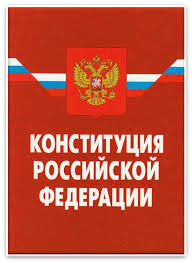 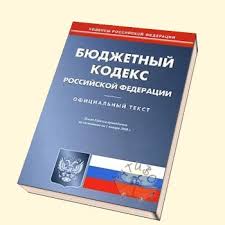 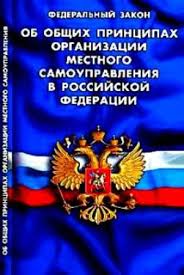 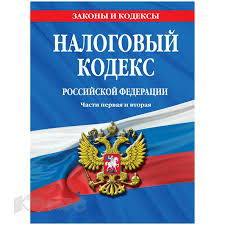 Положение о бюджетном процессе в Кожевниковском районе
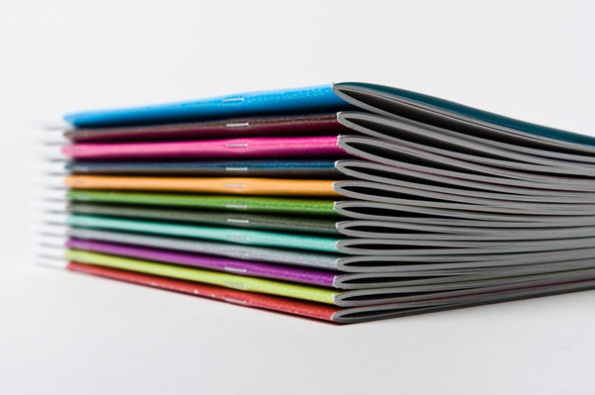 Законы Томской области
Устав муниципального образования «Кожевниковский район»
Муниципальные правовые акты
Основы составления проекта бюджета
Послание Президента Российской Федерации Федеральному Собранию Российской федерации, определяющих бюджетную политику (требования к бюджетной политике) в Российской Федерации
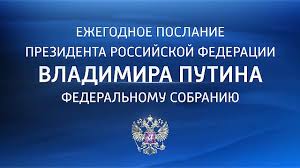 Прогноз социально- экономического развития Кожевниковского  района на очередной   финансовый год 

             

Муниципальные программы Кожевниковского района
Основные направления бюджетной политики и основные направления налоговой политики
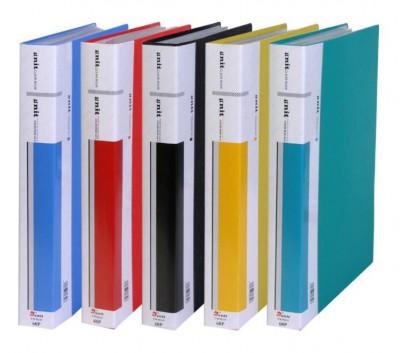 Социально экономическое развитие Кожевниковского района
Социально экономическое развитие Кожевниковского района
Нормативы распределения налоговых и неналоговых доходов предусмотрены в соответствии с статьями 61.1 ; 61.5 и ст. 62 Бюджетного Кодекса Российской федерации
Увеличен дополнительный норматив отчислений от налога на доходы с физических лиц взамен части дотации на выравнивание бюджетной обеспеченности на 2,64 процентных пункта с 40,42% в 2018 году до 43,06% в 2019 году (прирост 7,7 млн. рублей)
Акцизы на автомобильный бензин, прямогонный бензин, дизельное топливо, моторные масла для дизельных и (или) карбюраторных (инжекторных) двигателей, производимые на территории Российской Федерации, зачисляются в 2019 году: с 1 января по 31 января включительно - по нормативу 13,35%  в федеральный бюджет, по нормативу 86,65 % - в бюджеты субъектов Российской Федерации; 
 с 1 февраля по 31 декабря включительно - по нормативу 41,9 % в федеральный бюджет, по нормативу 58,1 % - в бюджеты субъектов Российской Федерации.
 В 2018 году акцизы зачисляются: с 1 января по 30 июня включительно - по нормативу 42,9 % в федеральный бюджет, по нормативу 57,1 % - в бюджеты субъектов Российской Федерации; с 1 июля по 31 декабря включительно - по нормативу 15,59 % в федеральный бюджет, по нормативу 84,41 % - в бюджеты субъектов Российской Федерации
Доходы бюджета МО «Кожевниковский	 район» на 2019 год
Доходы
860 256 тыс. руб.
Налоговые
 доходы
106 490 тыс. руб.
Неналоговые доходы
22 110 тыс. руб.
Безвозмездные поступления
731 656 тыс. руб.
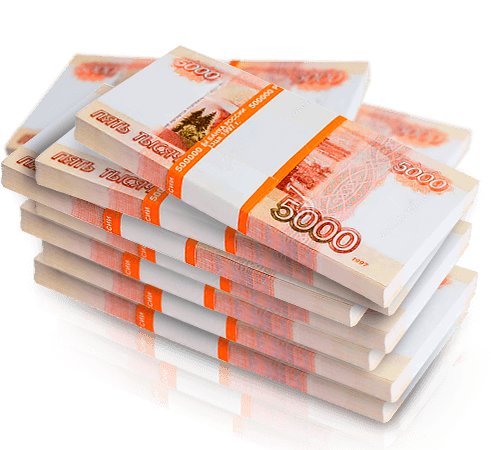 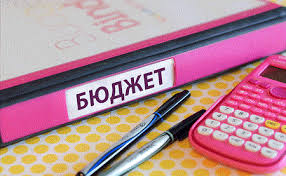 ПРОГНОЗИРУЕМЫЕ БЕЗВОЗМЕЗДНЫЕ ПОСТУПЛЕНИЯ ИЗ ОБЛАСТНОГО БЮДЖЕТА В 2019  ГОДУ  731 721 тыс. рублей
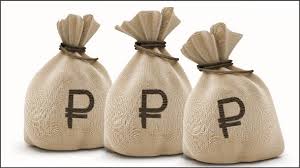 ГРАФИК ПОДГОТОВКИ БЮДЖЕТА  МО «КОЖЕВНИКОВСКИЙ РАЙОН»
Сентябрь
Разрабатывается проект основных направлений бюджетной и 
налоговой политики на очередной финансовый год
Определяется объем доходов (без учета областных и федеральных 
 средств) и расходов, объем и перечень дополнительных расходов
Октябрь
Формирование проекта решения о бюджете
Ноябрь
Принятие бюджета в первом чтении (вносится на Думу до 15 ноября)
Декабрь
Публичные слушания по проекту бюджета
Работа согласительной комиссии по доработке проекта бюджета
Рассмотрение проекта бюджета во втором чтении. 
Утверждение бюджета на очередной финансовый год
Бюджет МО «Кожевниковский район» на 2019 год (тыс.руб.)
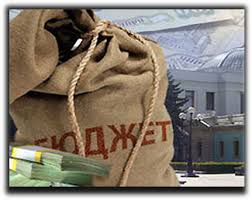 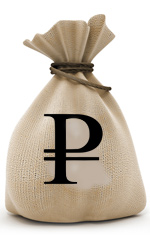 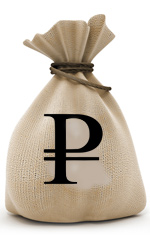 Расходы
Доходы
863 187
860 256
В  МО «Кожевниковский район» бюджет спроектирован 
с дефицитом  5 %, или  2 931 тыс. рублей
Муниципальный долг отсутствует 
(нет долговой нагрузки на бюджет)
Планируемые доходы на 2019 год, тыс. руб.
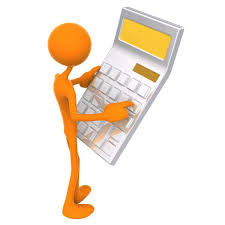 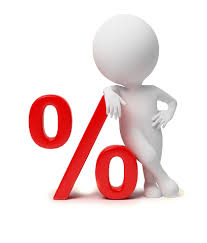 Налоговые доходы бюджета  на 2019 год
%
Всего налоговые доходы 
106 490 (в тыс. руб.)
73,4%
(58,06 % зачисляется 
в районный бюджет)
94 361
Налог на доходы физических лиц
Доходы на уплату  акцизов на автомобильный и прямогонный бензин, дизельное топливо и моторные масла
(норматив  зачисления, исходя из протяженности дорог ,находящихся в собственности
1 578
1,2 %
Налог, взимаемый в связи с применением упрощенной системы налогообложения
(30 % зачисляется 
в районный бюджет)
2,1 %
2 709
4,6%
(100 % зачисляется 
в районный бюджет)
Единый налог на вмененный доход для отдельных видов деятельности
5 968
Единый сельскохозяйственный налог
91
0,07%
(50 % зачисляется 
в районный бюджет)
Налог  взимаемый в связи с применением патентной системы налогообложения
15
0,01%
(100  % зачисляется 
в районный бюджет)
Государственная пошлина
1 768
1,3 %
100 % зачисляется 
в районный бюджет)
Неналоговые доходы бюджета  на 2019 год
Всего неналоговые доходы
22 109,728( в тыс. руб.)
(100 % зачисляется 
в районный бюджет)
3,9 %
Доходы от арендной платы за земельные участки
5 065
Доходы от сдачи в аренду имущества
0,33%
(100 % зачисляется 
в районный бюджет)
432
(50-100 % зачисляется 
в районный бюджет)
1,1%
1 498
Штрафы, санкции, возмещение ущерба
(10 % зачисляется 
в районный бюджет)
0,06 %
Доходы от прибыли МУП
82
Плата за негативное воздействие на окружающую среду
(55 % зачисляется 
в районный бюджет)
0,09%
123
Прочие  доходы от оказания платных услуг
(100 % зачисляется 
в районный бюджет)
10,7 %
13 739
Доходы от реализации имущества, находящегося в собственности муниципальных районов
14,4%
(100 % зачисляется 
в районный бюджет)
1 093
0,7%
(100 % зачисляется 
в районный бюджет)
Доходы о т компенсации затрат государству
882
ОБЩИЕ ХАРАКТЕРИСТИКИ БЮДЖЕТА  МО «КОЖЕВНИКОВСКИЙ РАЙОН»  НА 2019 год
Объем доходов бюджета
МО «КОЖЕВНИКОВСКИЙ РАЙОН» 
на 1 жителя в 2019 году 
42,2 тыс. рублей
Объем  расходов бюджета
МО «КОЖЕВНИКОВСКИЙ РАЙОН» 
на 1 жителя в 2019 году
42,4 тыс. рублей
Расходы бюджета Кожевниковского района на 2019 год
Структура расходов бюджета Кожевниковского района на 2019 год
Раздел 01100 Общегосударственные вопросы 47 409  тыс. руб.
Раздел 01100 Общегосударственные вопросы                                         56 629,9 тыс. руб.
Раздел 0200 «Национальная оборона» 1 458, 150 т.р.
Управление финансов администрации Кожевниковского района
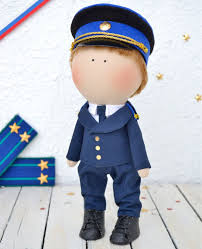 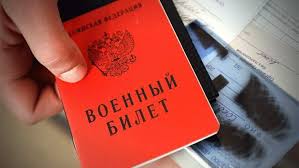 Раздел 0400 «Национальная экономика» 101 904 т.р.
Дорожный фонд муниципального образования «Кожевниковский район» на 2019 год
Дорожный фонд - часть средств бюджета МО «Кожевниковский район», подлежащая использованию в целях финансового обеспечения дорожной деятельности в отношении автомобильных дорог общего пользования, а также осуществление иных полномочий в области использования автомобильных дорог и осуществления дорожной деятельности в соответствии с законодательством Российской Федерации  35 136,372 тыс.руб.
Формирование и использование Дорожного фонда МО «Кожевниковский район» осуществляется в соответствии с решением Думы Кожевниковского района от 26.07.2013 г. № 234 «О муниципальном дорожном фонде Кожевниковского района»
Акцизы на автомобильный бензин, прямогонный бензин, дизельное топливо, моторные масла для дизельных и карбюраторных  двигателей, производимые на территории Российской Федерации  1 578,106 тыс. рублей
Субсидия на капитальный ремонт и (или) ремонт автомобильных дорог общего пользования местного значения  
 27 295 т.руб. (95 % ОБ)
Софинансирование в размере 5%  к  субсидии из областного бюджета 1 436,580  т.р.
Межбюджетные трансферты в сельские поселения на дорожную деятельность 
5 326,686 тыс.руб.
Резервные средства в рамках МП «Развитие транспортной системы  «Кожевниковского района» на 2016-2021 г.г. 1 078 т.р.
подраздел 0405 «Сельское хозяйство и рыболовство» 65 657 тыс.руб.
26
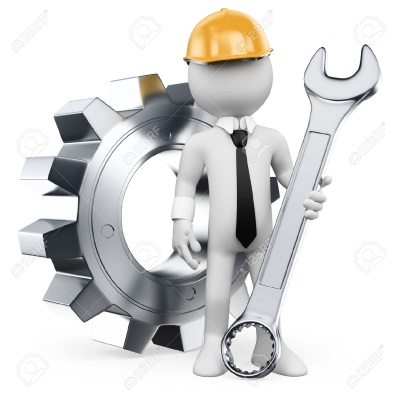 раздел 0500 «Жилищно- коммунальное                             хозяйство»    8 824,688 т.р.
Жилищное хозяйство
 6,0 т.р
субсидия на создание условий управления многоквартирными домами (100 % средства областного бюджета)
Коммунальное хозяйство
8 807,3 т.руб.
МП «Модернизация коммунальной инфраструктуры» 199,346 т.р.
МП «Устойчиво развитие сельских территорий Кожевниковского района на 2014-2017 г.г. и на период до 2020года» 7 814, 020 т.р. (резерв).
Возмещение части затрат по утилизации твердых коммунальных отходов 348,0 т.р. субсидия МБ ,
Софинансирование к ГП «Обеспечение доступности жилья и улучшение качества жилищных условий населения Томской области»
Связь и информатика
249,520.
Благоустройство
11,340 т.р.
МП «Модернизация коммунальной инфраструктуры вКожевниковского района в 2014-2020 г.г»
Раздел 0700  РАСХОДЫ БЮДЖЕТА МО «КОЖЕВНИКОВСКИЙ РАЙОН»  НА ОБРАЗОВАНИЕ  563 883, 7 тыс. руб.
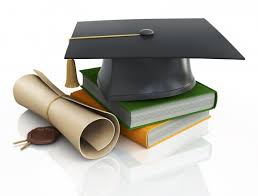 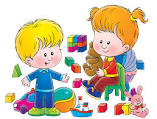 подраздел 0701 «Дошкольное образование» 245 631тыс.руб.
Обеспечение государственных гарантий на получение общего(в том числе дошкольного)  образования в муниципальных общеобразовательных организациях (включая предоставление мер социальной поддержки обучающимся, стимулирование педагогических работников)
 – 30 806 тыс. рублей (ОБ)
- выплата надбавок к должностному окладу педагогическим работникам  49,4 тыс. руб.
Субсидия на создание дополнительных мест для детей в возрасте от 1,5 до 3 лет   164 924, 9 т.р. (федеральный бюджет 112 963,7 т.р.;  областной бюджет  51 961,2 т.р.)
Расходы за счет средств местного бюджета без учета программных расходов  27 264 т. р. Из них:
Оплата труда                      18 967 т. р.
Коммунальные услуги      7 734 т. р.
Средства на приобретение нового  здания д./с. «Колокольчик. с.Кожевниково, ул. Октябрьская,54 (выплата из Областного бюджета до 2019 г.) 13 423 т.р
подраздел 0701 «Дошкольное образование» 74 834,195т.р.
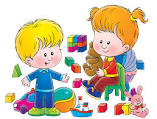 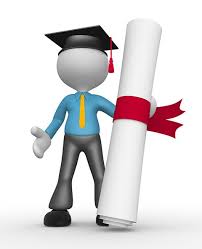 подраздел 0702 «Общее образование» 271 615,4 т.р.
31
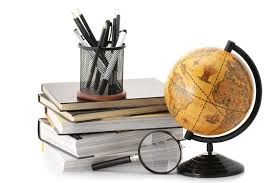 подраздел 0702 «Общее образование» 271 615,4 т.р.
32
подраздел 0702 «Общее образование» 271 615,4 т.р. Программные расходы
33
подраздел 0703           «Дополнительное образование детей»                                        21 503,8 т.р.
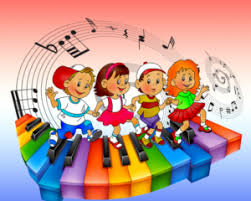 подраздел 0703           «Дополнительное образование детей»Программные расходы, 21 929 т.р.
МП «Развитие образования в Кожевниковском районе на 2016-2020 годы 57 тыс. руб.
МП  «Улучшение условий и охраны труда в Кожевниковском район на 2017-2020 годы 4,5 тыс. руб.
ВЦП «Формирование здорового образа жизни обучающихся и достижение спортивных результатов» 318 тыс.руб. субсидии ДЮСШ
подраздел 0707           «Молодежная политика и оздоровление детей»3 216,3 т.р.
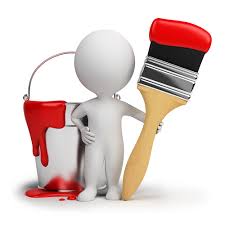 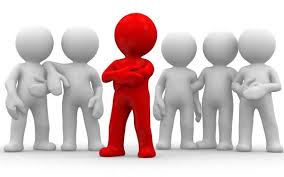 Подраздел 0709 «Другие вопросы в области образования 21 917 т.р.
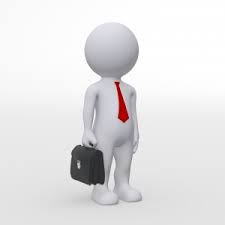 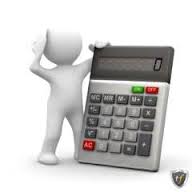 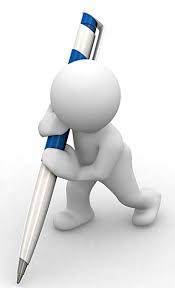 37
Подраздел 0709 «Другие вопросы в области образования 21 917 т.р.
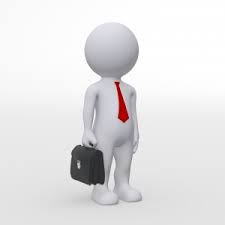 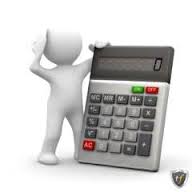 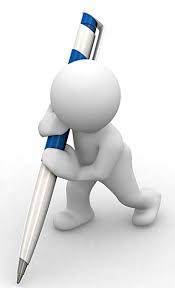 38
раздел 0800 «Культура и кинематография»  35 241,1 тыс.руб.
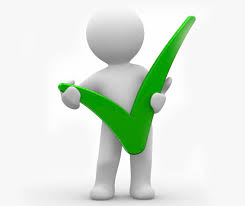 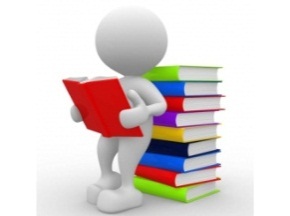 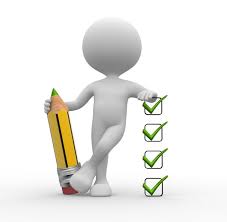 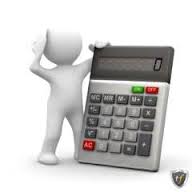 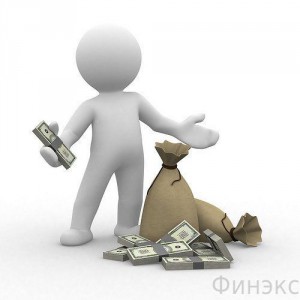 раздел 0800 «Культура и кинематография»  35 282,1 тыс. руб. Расходы на реализацию программ 2 813 т. р.
МП "Развитие культуры Кожевниковского района на 2015-2020 годы" – 1 973,500 тыс. рублей
МП  "Развитие внутреннего и въездного туризма на территории Кожевниковского района Томской области на 2016-2020 годы" – 10,000 тыс. рублей (Разработка и изготовление рекламно-информационных материалов о туристических возможностях Кожевниковского района)
МП "Доступная среда для инвалидов на период 2017 -2020 годы» - 265,000 тыс. рублей (Проведение ежегодного фестиваля «Преодолей себя»,» Ежегодной декады инвалидов» 70 т.р.
МП «Возвращение к истокам на 2017-2021 годы» - 90,000 тыс. рублей (формирование и организация фондов краеведческих документов и местных изданий 70 т. р.; Создание уголков: татарской, чувашской немецкой культуры
раздел 0800 «Культура, кинематография»  35 282 тыс. руб. Расходы на реализацию программ 2 813 т.р.
МП "Профилактика террористической и экстремистской деятельности в муниципальном образовании Кожевниковский район на 2018-2022 годы« 272,8 т.р.
МП  "Развитие внутреннего и въездного туризма на территории Кожевниковского района Томской области на 2016-2020 годы" – 10,000 тыс. рублей
МП «Молодежь Кожевниковского района на 2016-2020 годы» - 10,000 тыс. рублей (Укрепление МТБ молодежных объединений молодежи 10 т.р.)
МП "Доступная среда для инвалидов на период 2017 -2020 годы» - 265,000 тыс. рублей
подраздел 0804 «Другие вопросы в области культуры и кинематографии».
МП «Поддержка специалистов на территории Кожевниковского района» - 45,000 тыс. рублей (Оплата жилья специалистам учреждений культуры и спорта, МБУ ДО "ДШИ" по договорам найма 45 т.р. )
МП «Патриотическое воспитание граждан на территории Кожевниковского района на 2016-2020 годы» - 10,000 тыс. рублей (Укрепление материально-технической и методической базы музеев)
РАЗДЕЛ 0900  «ЗДРАВООХРАНЕНИЕ»
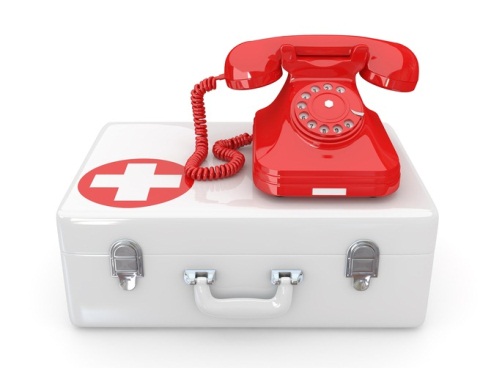 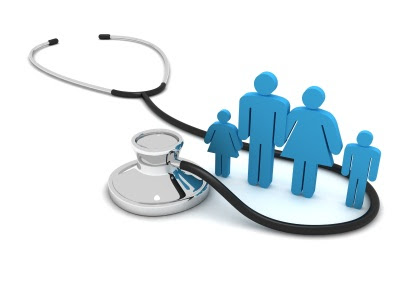 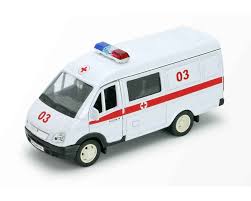 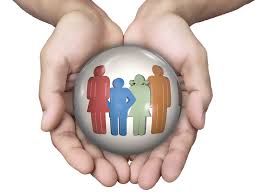 Раздел 1000 «Социальная политика                                     46 479 тыс. руб.
МУНИЦИПАЛЬНЫЕ ПРОГРАММЫ (27 программ; предусмотрены расходы в сумме 38 440, 994 тыс.руб.)
МУНИЦИПАЛЬНЫЕ ПРОГРАММЫ (27 программ; предусмотрены расходы в сумме 38 440, 994 тыс.руб.)
МУНИЦИПАЛЬНЫЕ ПРОГРАММЫ (27 программ; предусмотрены расходы в сумме 29 389,604 тыс.руб.)
МУНИЦИПАЛЬНЫЕ ПРОГРАММЫ (27 программ; предусмотрены расходы в сумме 38 440, 994 тыс.руб.)
МУНИЦИПАЛЬНЫЕ ПРОГРАММЫ (27 программ; предусмотрены расходы в сумме 29 389,604 тыс.руб.)
МУНИЦИПАЛЬНЫЕ ПРОГРАММЫ (27 программ; предусмотрены расходы в сумме 38 440, 994 тыс.руб.)
МУНИЦИПАЛЬНЫЕ ПРОГРАММЫ (26 программ; предусмотрены расходы в сумме 29 389,604 тыс.руб.)
ВЕДОМСТВЕННЫЕ ЦЕЛЕВЫЕ ПРОГРАММЫ (7 программ; предусмотрены расходы в сумме 6 067  тыс.руб.)
Раздел 1100 «Физическая  культура и спорт»              ( 12 244,2 тыс. руб.)
Подраздел 1101 «Физическая культура»       4 998,1  т.р.
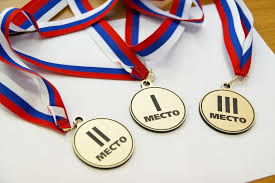 Финансирование СОЦ «Колос» 3 036,5 т.р. (ФОТ 2.312 т.р.)
МП «Развитие физической культуры и спорта на территории МО «Кожевниковский район» на 2015-2020годы 1 564,9 т.р
. в том числе
Оснащение СОЦ "Колос" звукоусиливающей аппаратурой
Проведение учебно-тренировочных сборов
Проведение районных спортивно-массовых мероприятий, конкурсов и праздников ; Развитие хоккейного движения в Кожевниковском районе ; Создание и функционирование Центра тестирования по выполнению видов испытаний (тестов), нормативов, требований к оценке уровня знаний и умений в области физической культуры и спорта;
 Развитие материальной базы учреждений физической культуры и дополнительного образования (техническое переоснащение отрасли; Оснащение спортивным инвентарем сельских поселений;
 Проведение физкультурно-спортивных мероприятий в рамках Всероссийского комплекса "Готов к труду и обороне"
Раздел 1100 «Физическая  культура и спорт»              ( 12 244,2 тыс. руб.)
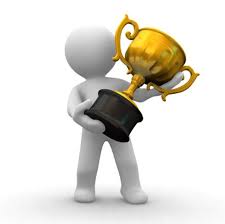 Подраздел 1102 «Массовый спорт»        5 600,0 т.р. т.р.
Приобретение оборудования для малобюджетных площадок по месту жительства и учебы в с. Кожевниково  600, 0 т.р. (спортивное оборудование на территории Кожевниковской ДЮСШ для занятий спортом
Капитальный ремонт спортивных трибун СОЦ «Колос» 5 000, 0 т.р.
Раздел 1100 «Физическая  культура и спорт»              ( 4 758,3 тыс. руб.)
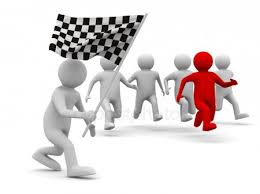 Подраздел 1103 «Спорт высших достижений» 1 646,095 т. руб.
ФОТ 1396,9 т.р.Расходы областного бюджета на обеспечение участия спортивных сборных команд муниципальных районов и городских округов Томской области в официальных региональных спортивных, физкультурных мероприятиях, проводимых на территории Томской области
 Областной бюджет  89,2 тыс. руб. (95 %) 
местный бюджет 4,7 т. руб. (5 %) софинансирование
Финансовая помощь бюджетам поселений
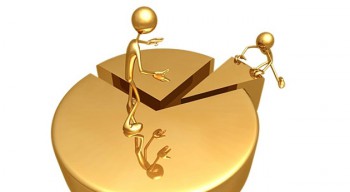 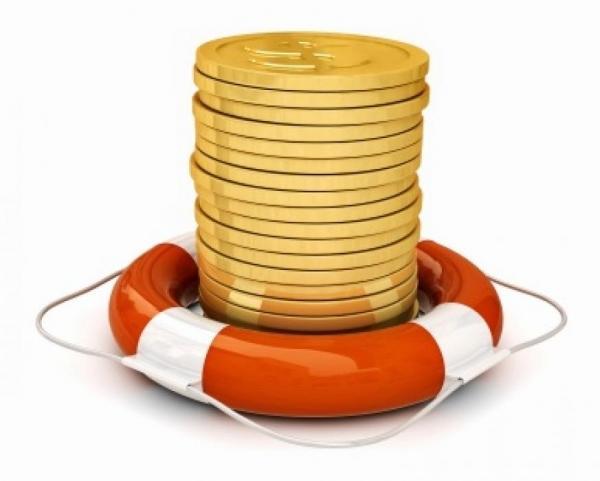 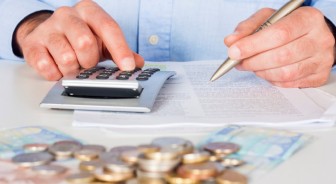 Параметры  консолидированного бюджета на 2019 год,
в тыс. руб. (бюджет района и бюджеты сельских поселений)
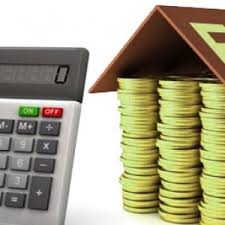 Доходы 
884 330
Расходы
888 197
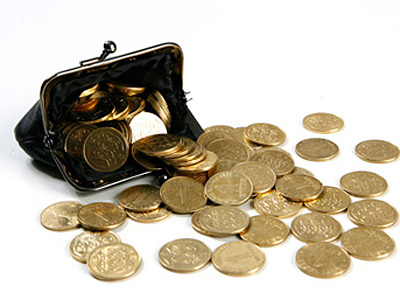 БЮДЖЕТ
Дефицит
-3 867
Доходы консолидированного бюджета на 2019 год,
в тыс. руб.
884


Консолидированный бюджет
884 330
Налоговые и неналоговые
170 914
Безвозмездные
625 487
Районный бюджет
860 256
Налоговые и неналоговые
128 600
Безвозмездные
661 966
Бюджеты поселений
112 003
Налоговые и неналоговые
42 314
Безвозмездные
51 449
Динамика доходов бюджетов сельских поселений (рост 2018 г к 2017 г. 106,2 %
2019 г. к 2018 г. 106,8 %) Прирост собственных доходов  за 3 года 4,0 млн. руб.
С решением Думы Кожевниковского  района № 262 от 27.12.2018 г. «О бюджете Кожевниковского района на 2019 год», можно ознакомится на официальном сайте Администрации Кожевниковского района в разделе Финансыhttp://kogadm.ru/content/bjudzhet_2019_god «Бюджет для граждан» подготовлен Управлением финансов Администрации Кожевниковского района с.Кожевниково, ул. Гагарина,17График работы  Управления финансов:С понедельника  по пятницу - с 9-00 до 17-00;суббота, воскресенье - выходные дни.Обеденный перерыв - с 13-00 до 14-00.Контактная информация:E-mail: kojevnik@findep.orgтел. 8(38244) 2-12-16 Ольга Леонидовна Вильтначальник Управления финансов